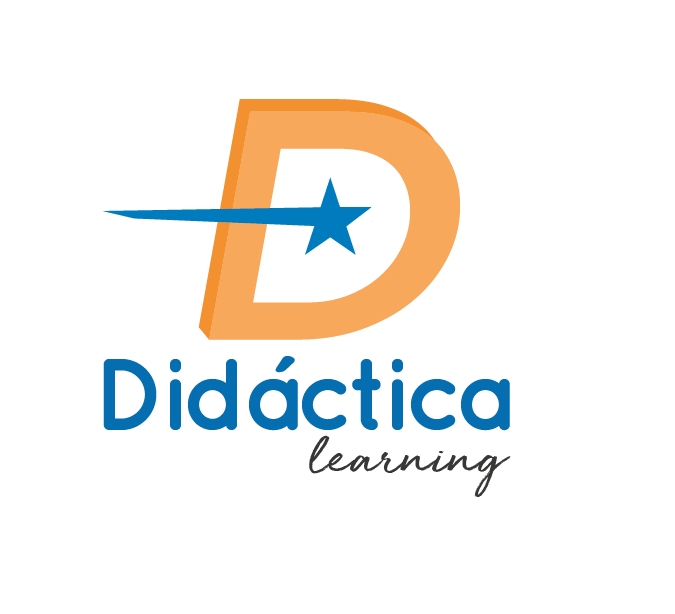 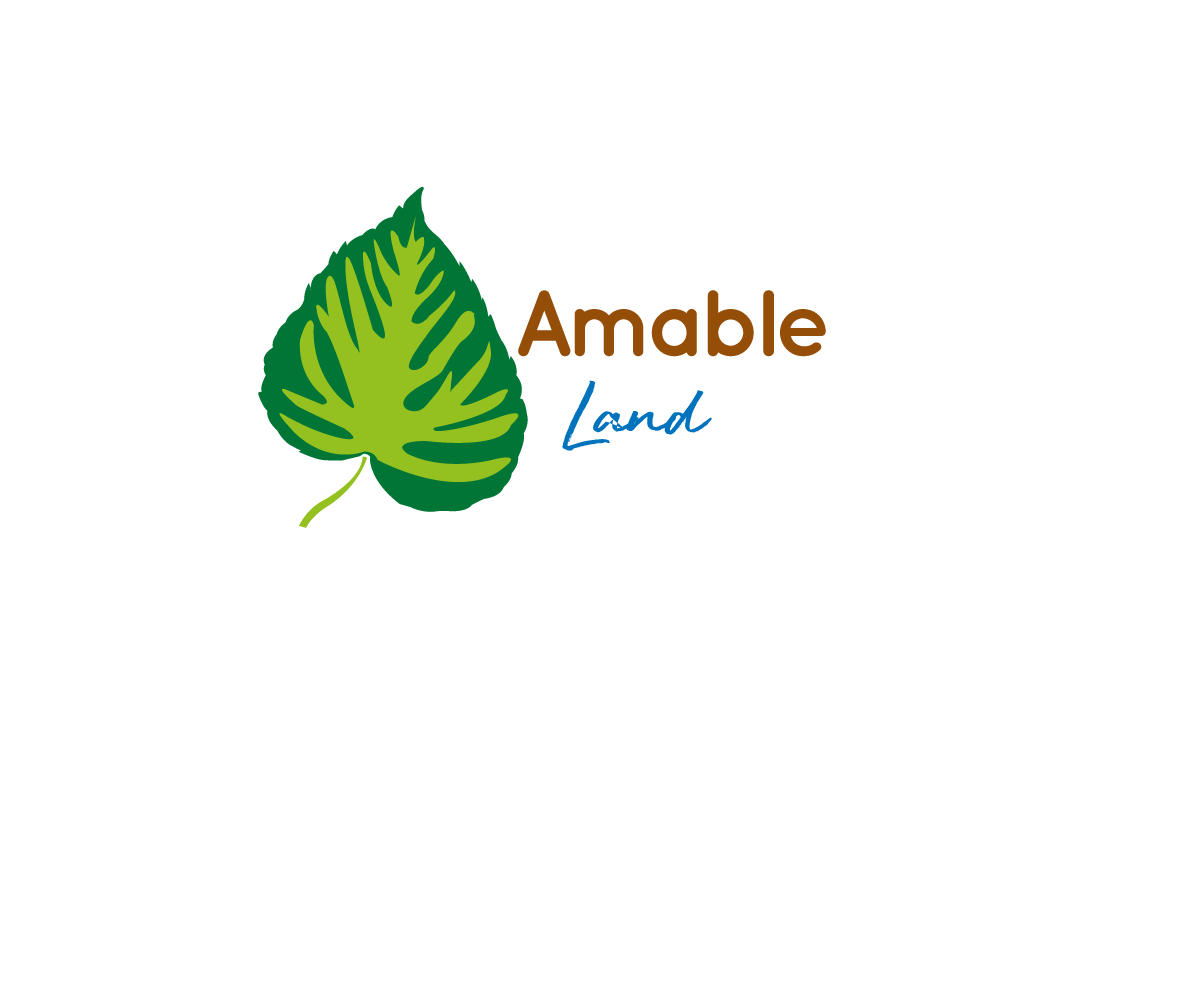 Unidad 5
Comprar ropa

Vocabulario: 
La ropa, formas de pago

Lenguaje social:
Expresar preferencias en cuanto a vestuario y calzado.

Gramática:
Verbos preferir, llevar y gustar
Pronombres demostrativos: este, esta, estos, estas
Preguntas con cuál
Pronombre interrogativo      +       Verbo      +  Objeto

                         ¿ Cúal                                es                 más barato?
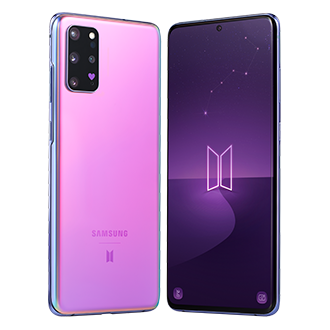 Usa cuál para preguntar por cosas u objetos.
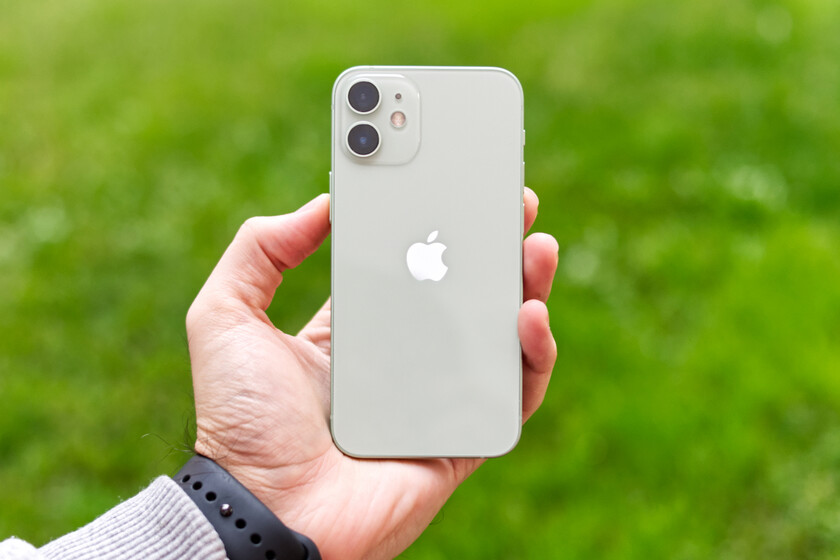 Preguntas con cuál
Pronombre interrogativo      +       Verbo      +  Objeto

                         ¿ Cúal                                es                 más barato?
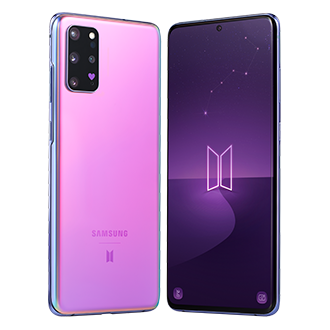 Iphone es más caro que Samsung
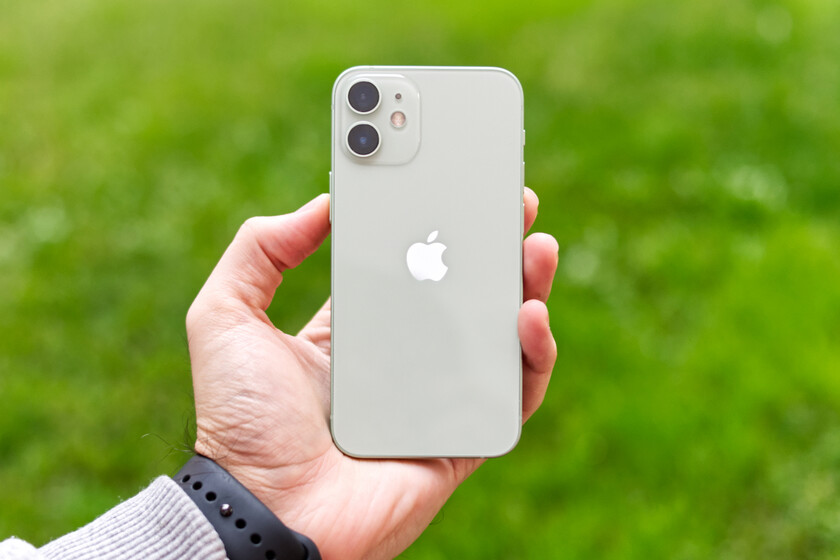 Preguntas con quién
Pronombre interrogativo      +       Verbo      +  Objeto

                         ¿ Quién                               es                 más alto?
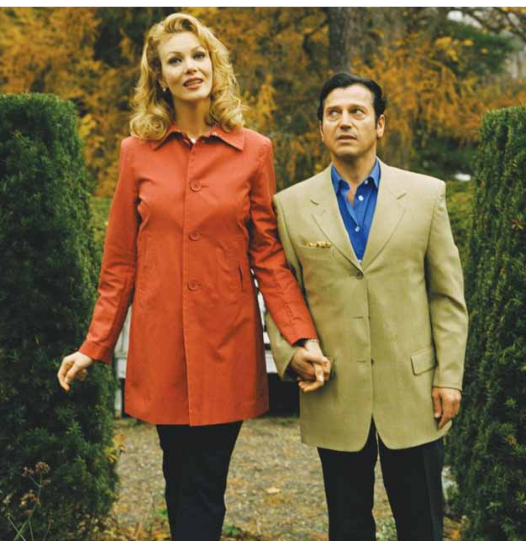 Ella es más alta que él
Usar la palabra más para comparar cosas o personas.
Mi hermana es más alta que mi hermano.

Mi hermana es más alta que mi hermano.
adjetivo
¿Quién es más joven?
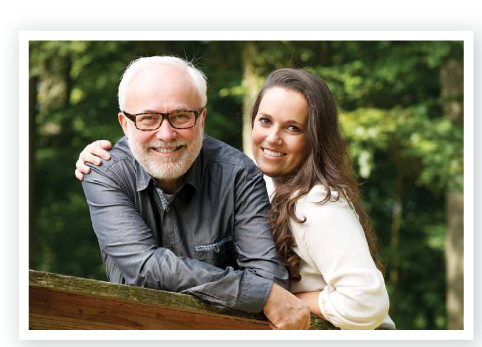 ¿_______ es más rápido?
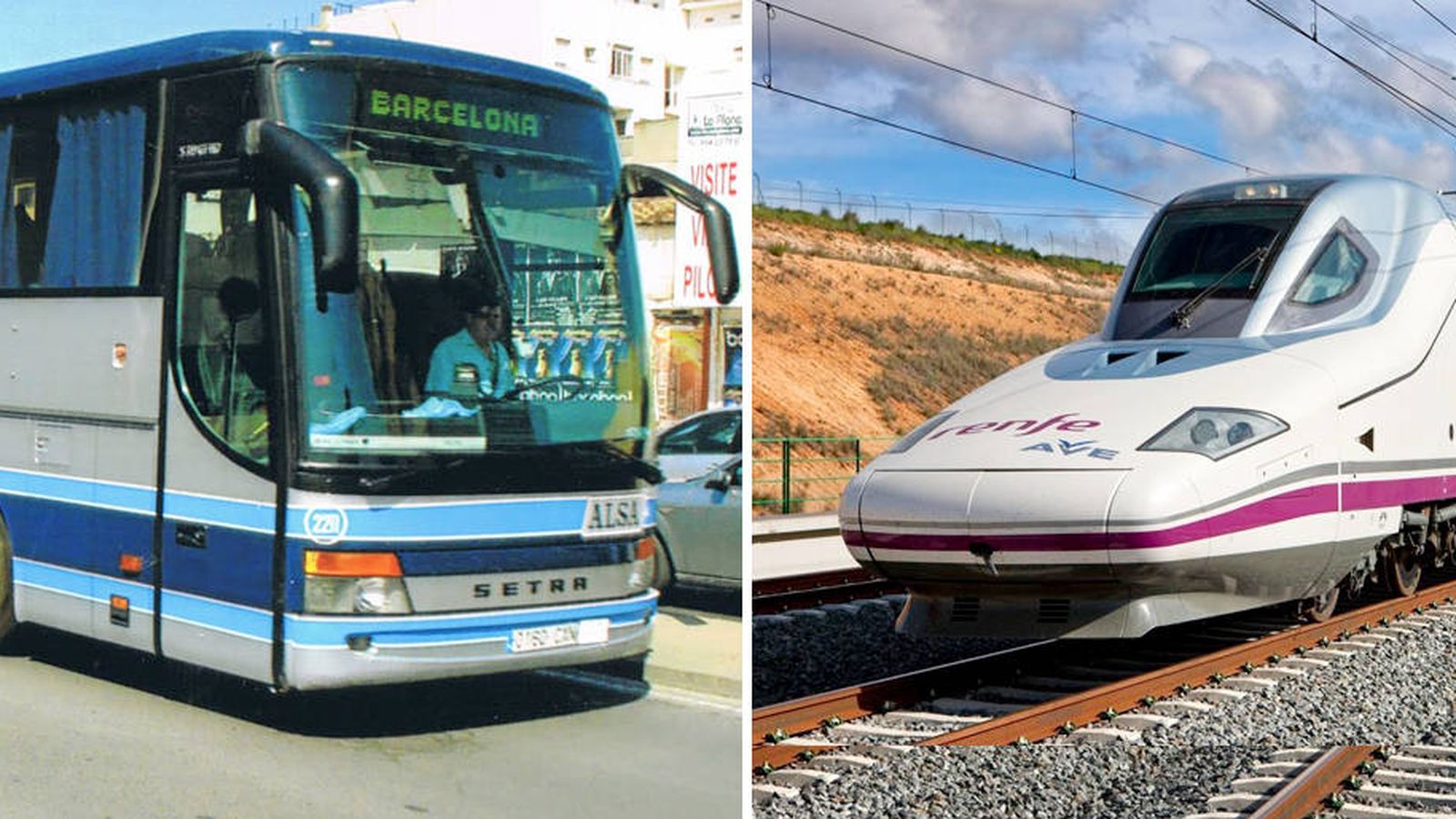 ¿_______ es más bonita?
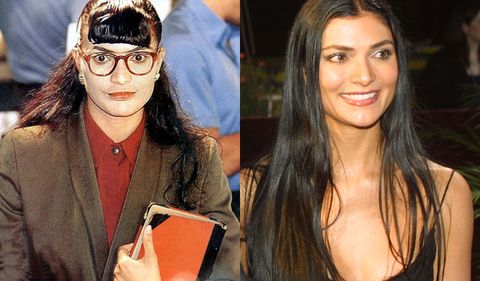 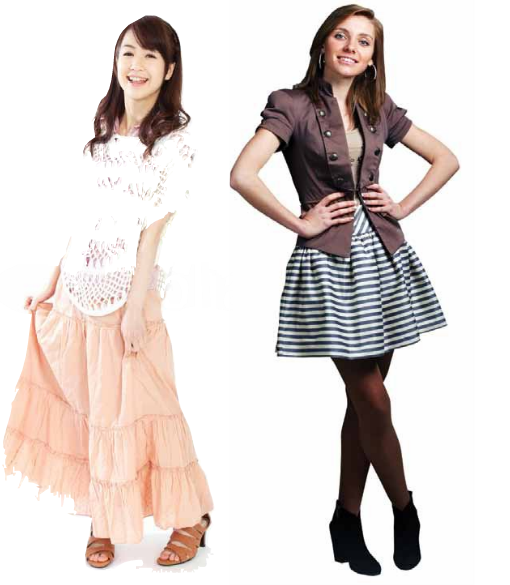 ¿Cuál / quién ________ es más larga?
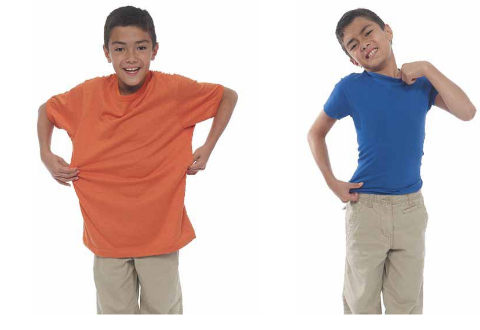 ¿Cuál ______  es más pequeña?
Conversemos
¿ Cuál es tu película favorita?
¿Cuál es tu actriz o actor favorito?
¿ Cuál es la capital de tu país?
¿ _____ es la capital de Ecuador?
¿______ es el nombre de tu profesora de español?
¿______es tu signo del zodiaco?
¿_____    ____   tu nombre?
¿_____    ____ apellido?  Zinger
¿____  ____ tu nacionalidad? Israelí
Conversemos
¿Quién es Shakira?   Es una cantante
¿Quién es importante en tu vida?
¿Quién es el presidente de tu país?
¿Quién es el presidente de Ecuador?   Guillermo Lasso
¿Quién es tu jefe? 
¿Quién es tu profesora de español?
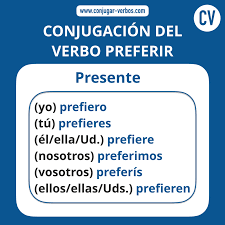 Yo ______  la camiseta rosada.

El _________  el pantalón verde.

Nosotros __________   descansar en el feriado.   

Tú __________ la ropa de color negro.

Ella _____________  la ropa de color claro.
Yo ______  la ropa de talla grande.

El _________  la marca de celulares Samsung.

Nosotros __________   el vestido azul.

Tú __________ el traje de baño morado.

Ella _____________  los zapatos deportivos blancos.
¿Cuál es más barata?
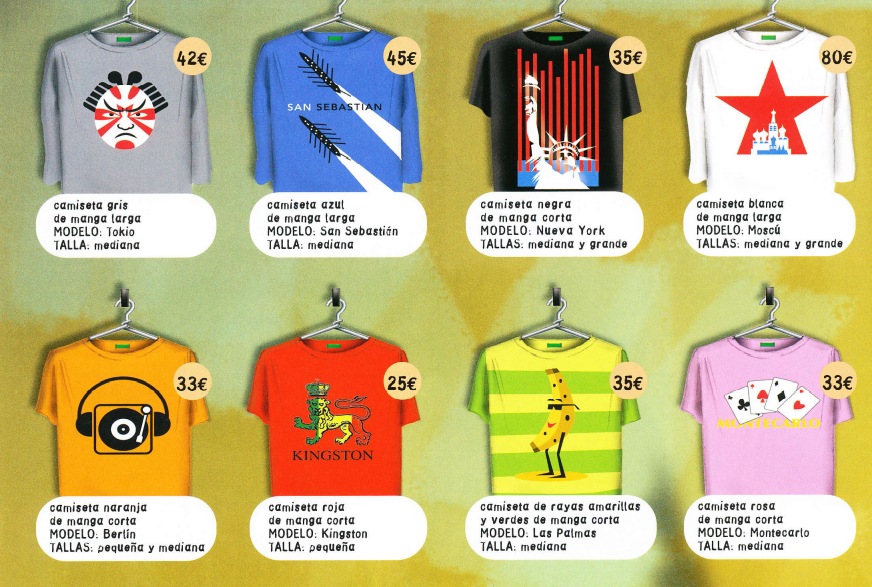 ¿Cuál es más cara?
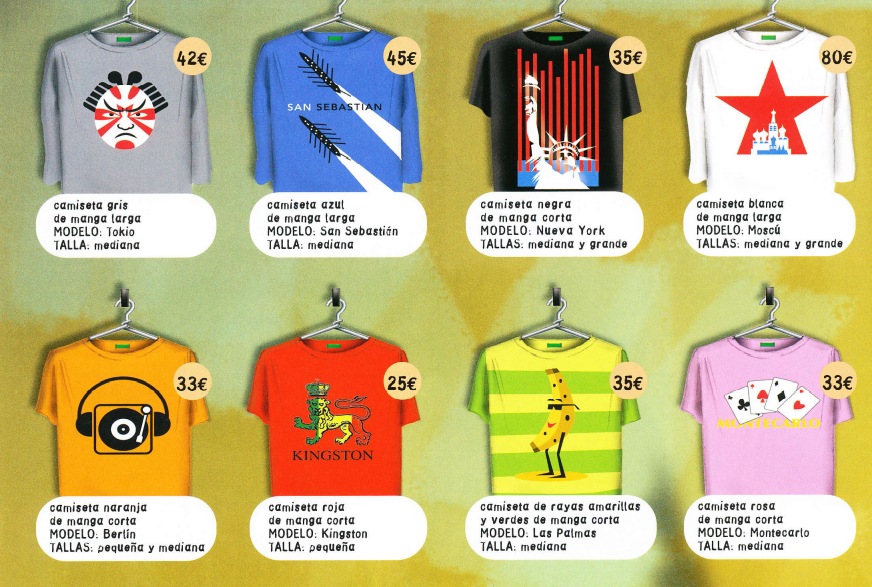 Ejercicio / Práctica
Traer dos objetos o prendas de vestir del mismo tipo, preguntar en clase cuál se prefiere.

2 zapatos diferentes
2 camisetas
2 perfumes
2 shampus
2 bolsos
2 libros
2 cuadernos
2 plumas
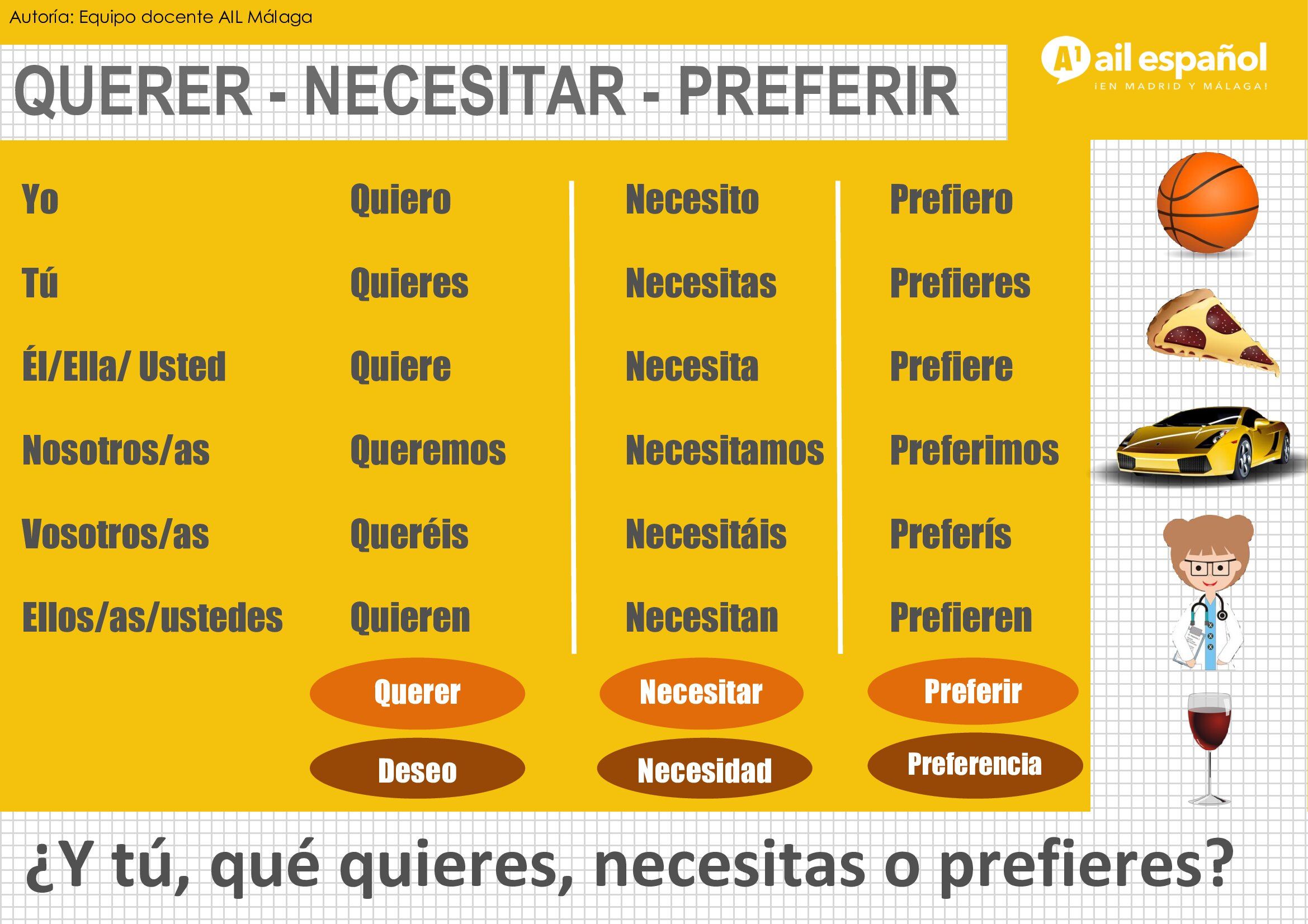 https://aprenderespanol.org/ejercicios/verbos/presente-querer.htm
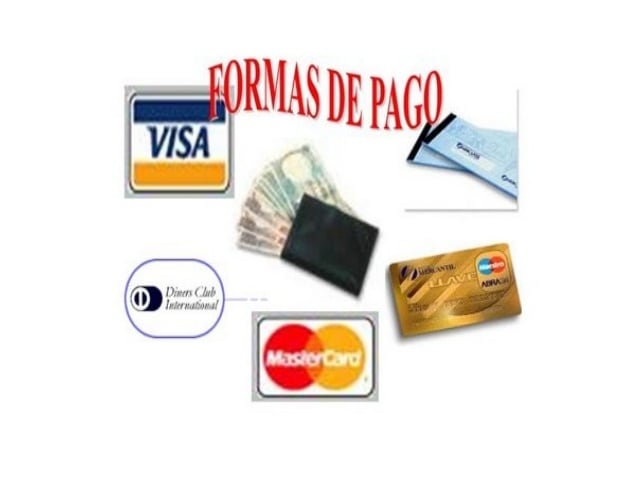 ¿Cuánto es?
Son    125,20
Son ciento veinticinco con 20 centavos
Son    123,50
Son ciento veintitrés con cincuenta centavos
En efectivo
Con tarjeta de débito.
Con tarjeta de crédito
Las cifras
200
255
287
215
222
299
300
301
302
325
333
380
400
401
402
425
533
580
500
512
515
518
520
530
600
655
687
615
622
699
100
112
115
118
120
130
600
655
687
615
622
699
https://aprenderespanol.org/ejercicios/vocabulario/numeros/cientos-audio
https://aprenderespanol.org/ejercicios/vocabulario/numeros/centenas-audio-escribir
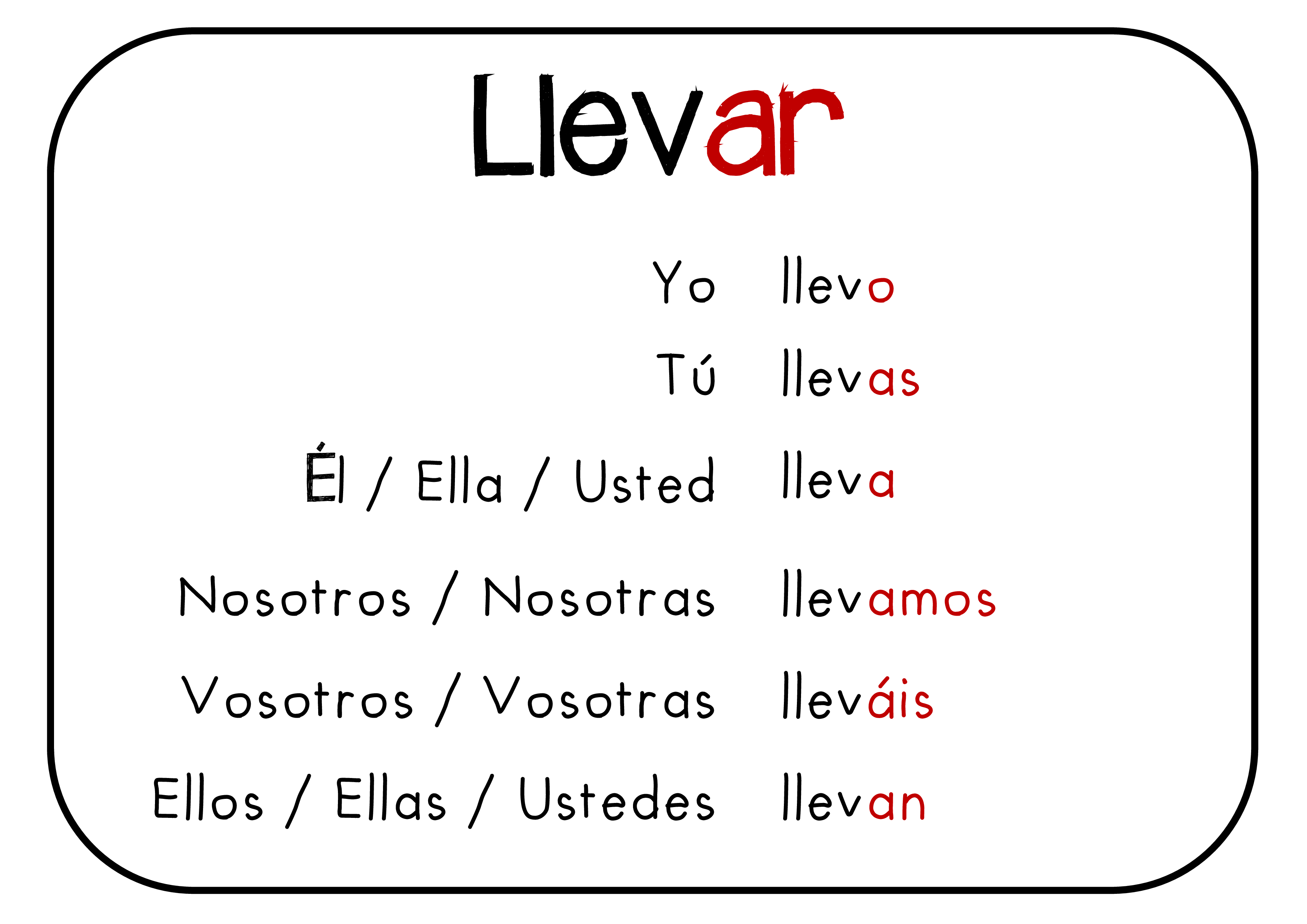 amar
cantar
hablar
https://aprenderespanol.org/ejercicios/verbos/presente-indicativo/regulares-ar-escribir
Te vas de vacaciones a la playa, escoge qué llevarías contigo.
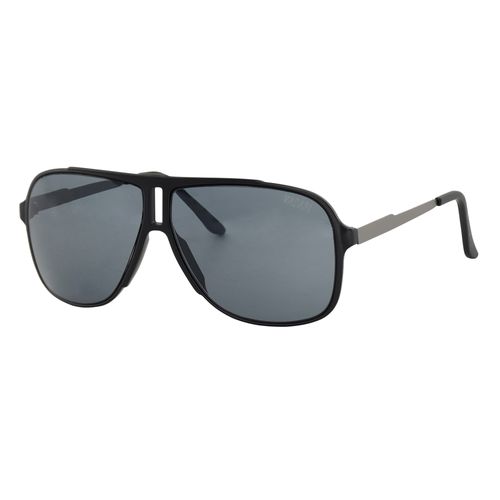 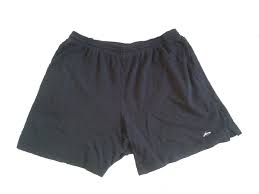 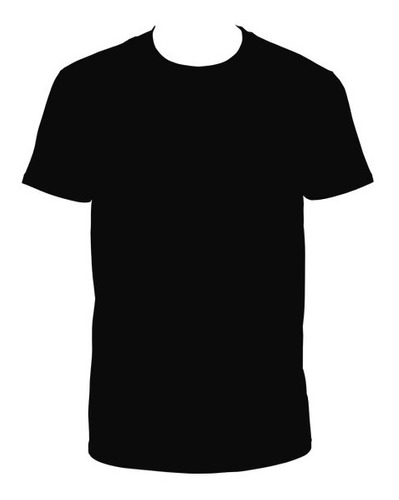 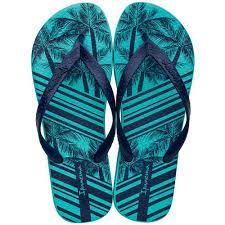 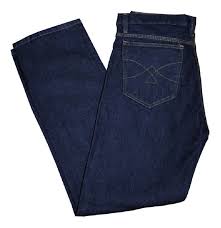 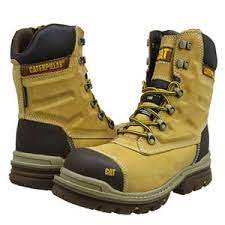 Qué ropa llevarías a la sierra